ПРОВЕДЕНИЕ ЗАЧЕТОВ ПО БИОЛОГИИ В 8 КЛАССЕ
Наша команда:
Усова Екатерина - руководитель проекта
Рябинина Анна - участник проекта
Консультант:
Шалимова Елена Георгиевна
Проблема проекта
Учителю сложно за урок индивидуально подготовить к зачёту и устно каждого опросить на зачёте.
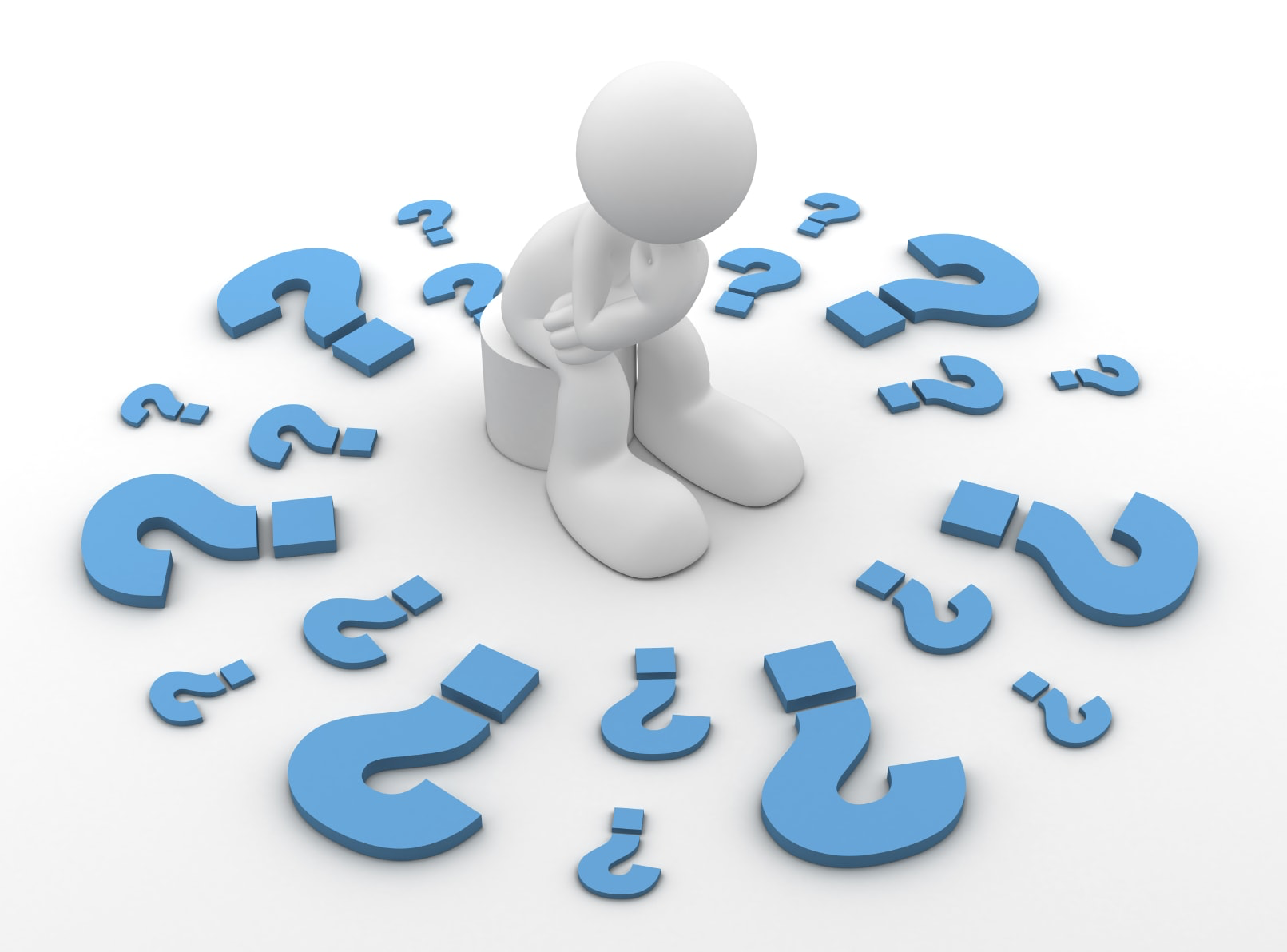 2
Цель проекта
Создать интересную форму для подготовки и проведению зачетов по биологии за 8 класс.
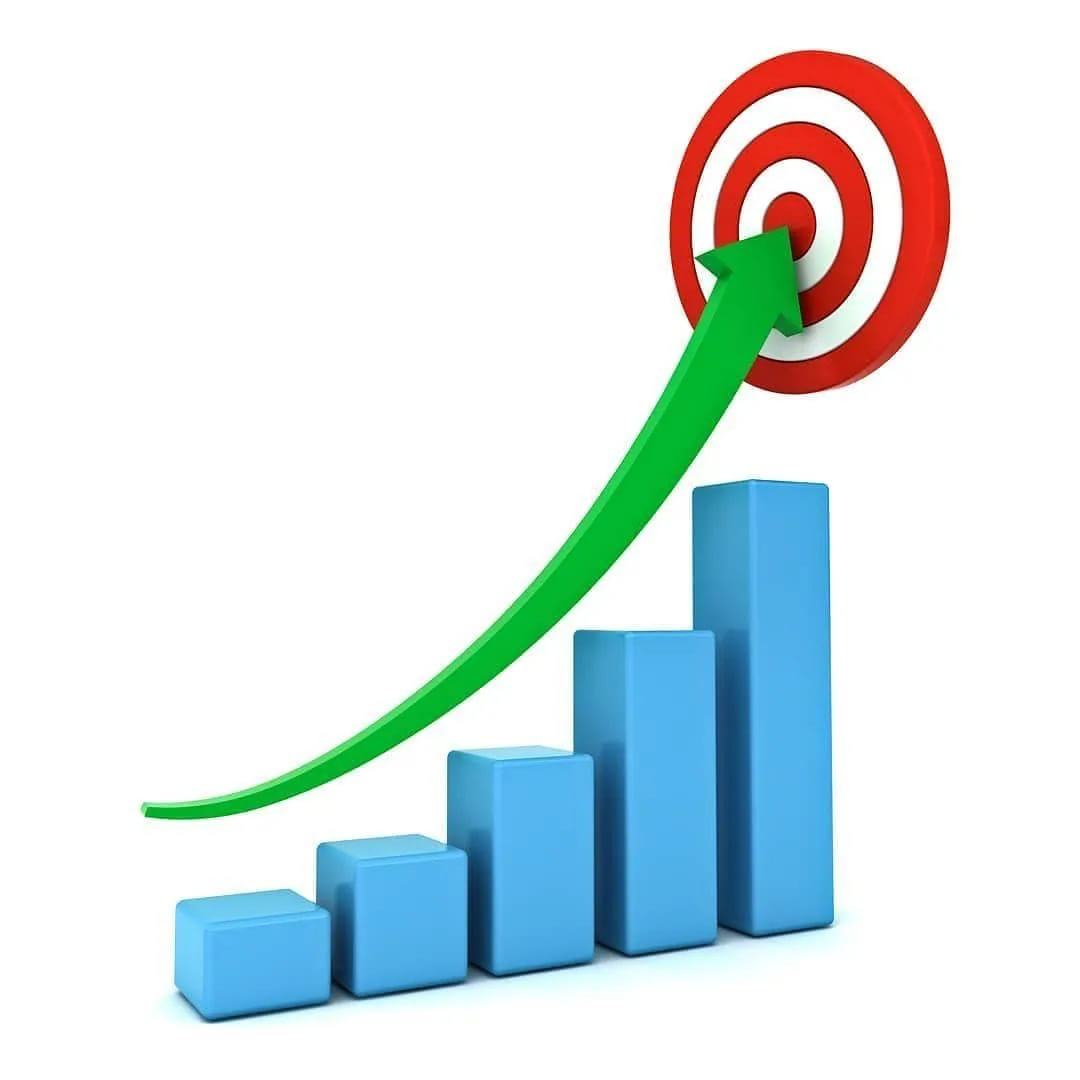 3
Актуальность проекта
Так сложилось, что ученики 8 классов имеют сложности при подготовке к зачёту по биологии. А так как это один из инструментов для оценки пройденного материала, то мы хотим предложить наш вариант решения данной проблемы-интересная для аудитории 8 класса формы зачета и подготовки к нему, а также для закрепления пройденного материала.
4
Задачи
Выбор темы;
Распределить обязанности; 
Заполнить портфолио нашего проекта на сайте;
Сбор материала для зачетов по биологии для 8 класса;
Создание зачетов по биологии для 8 класса;
Проведение зачетов по биологии для 8 класса (апробация);
Защитить тему проекта;
Создать рекламу проекта;
Защитить проект.
5
Критерии эффективности
Оценка «5»-нет грамматических и логических ошибок, материал нагляден, соответствует материалу учебника 8 класса.
Оценка «4»-имеются незначительные грамматические и логические ошибки, материал нагляден, соответствует материалу учебника 8 класса.
Оценка «3»-имеются грамматические и логические ошибки, материал не очень нагляден, не везде соответствует материалу учебника 8 класса.
6
Ресурсы
Компьютер
Доступ к интернету
Доступ к сайту гимназии
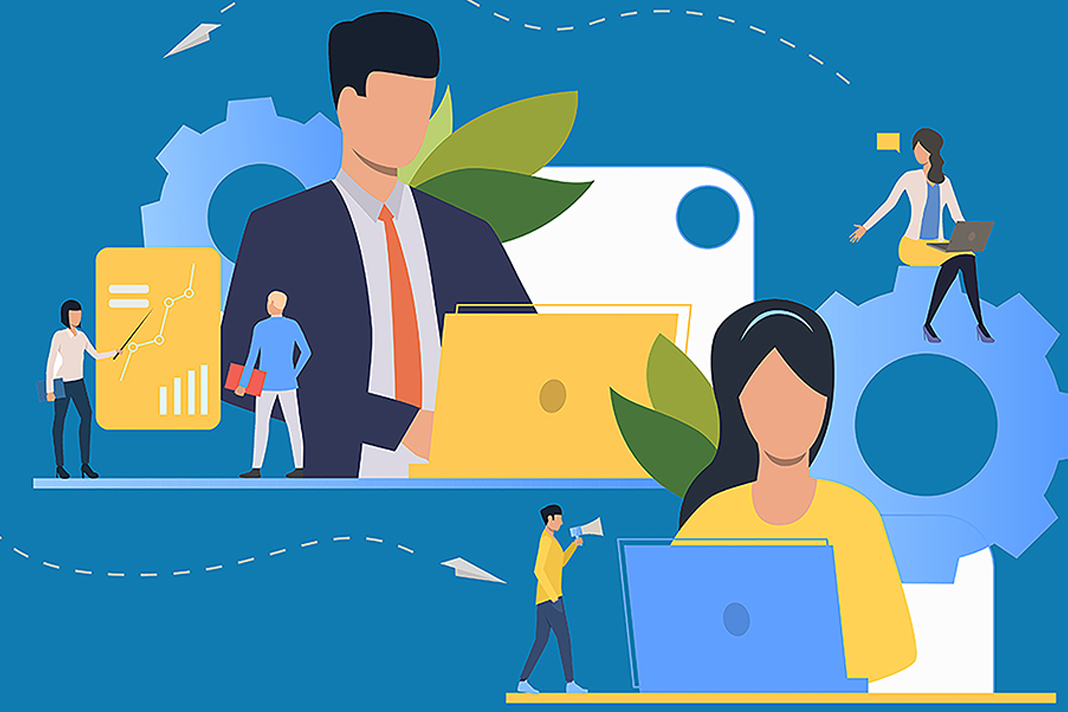 7
СПАСИБО ЗА ВНИМАНИЕ!